Veiligheid van de Energietransitie (VET)
Linda Docter
Programmacoördinator 
IPLO-dag 11-11-2024
Linda.docter@minienw.nl
4 januari 2023, NOS Nieuws:
Hoe kan het dat een windmolen afbreekt?
 
'Nog nooit meegemaakt'
2
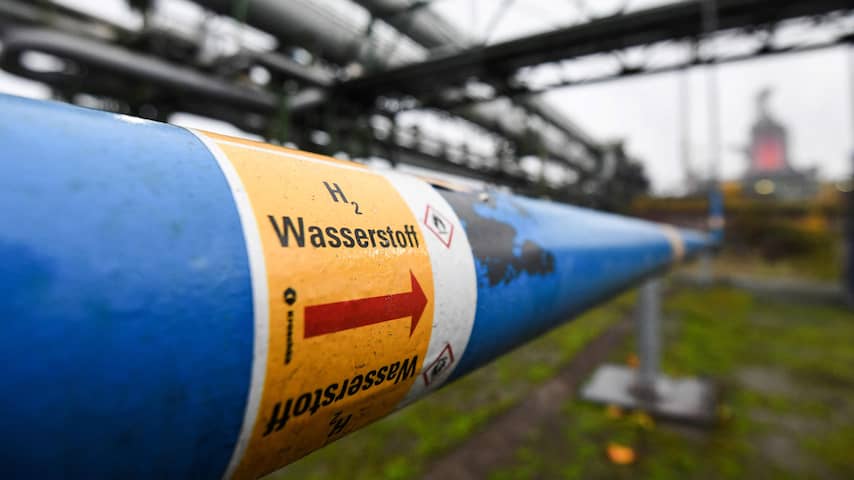 21 februari 2023, Nu.nl
Toezichthouder vreest voor grote incidenten met ammoniak in havens

"Niemand heeft de vraag ooit beantwoord over hoe we alles veilig gaan transporteren."
3
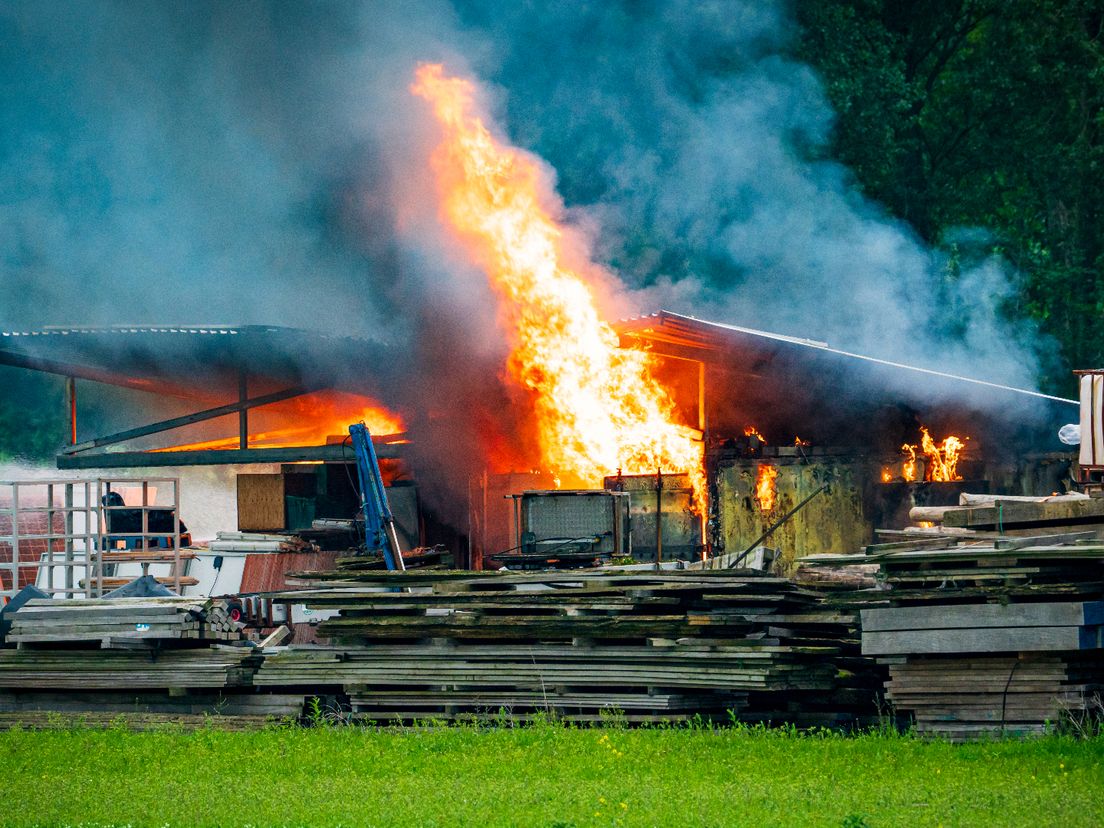 22 juli 2024, Rijnmond.nl:
Weinig blussen, dagenlang koelen: zo bestrijd je accubranden
          
Bij de brand sloegen de vlammen uit het dak van de schuur waarin de containers staan.
4
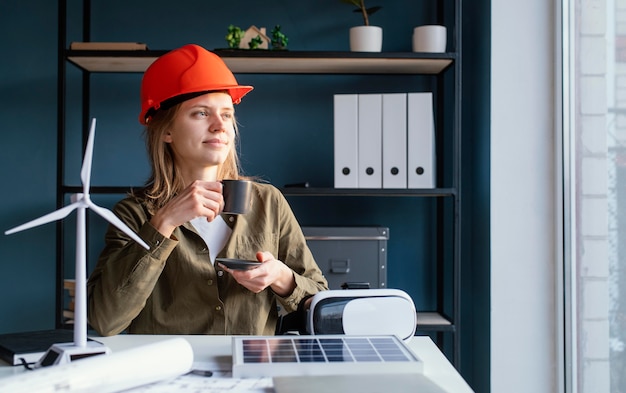 Veiligheid van de energietransitie - Rijksoverheid
Belegd bij Ministerie I&W 
Omgevingsveiligheid in portefeuille Staatsecretaris

Samenwerking met ministerie KGG: risico’s van de energietransitie
Afbeelding: Freepik
5
Uitgangspunten Veilige Energietransitie
6
Minstens even veilig

Initiatieven toetsen m.b.v. realistische inzichten uit wetenschap en praktijk 

Bij verdere risicoreductie staat proportionaliteit centraal 

Voorzorgsmaatregelen, later opschalen of afschalen
Verantwoord
7
Waar nodig risicobeleid formuleren voorafgaand aan wetgeving

Ruimte voor gereguleerd experimenteren

Monitoren en leren van pilotprojecten en incidenten
Voortvarend
8
Uitbreiding kennis 

Openhartige en eenduidige communicatie 

Bij belemmeringen door wet- en regelgeving, helpt de overheid bij het zoeken naar een oplossing

Deze uitgangspunten worden gehanteerd door zoveel mogelijk overheidspartijen
Verbonden
9
Binnen I&W
DGMI/Directie O&M
Programma “VET”
“Dedicated” team plus
Samenwerking met team voor maatwerkafspraken
Afbeelding: Freepik
10
Waterstof(dragers), waaronder ammoniak 

Buizen CO2, waterstof(dragers) 

Windturbines

Energieopslagsystemen (electronen/electriciteit)
Thema’s
11
Programma Veiligheid van de Energietransitie
12
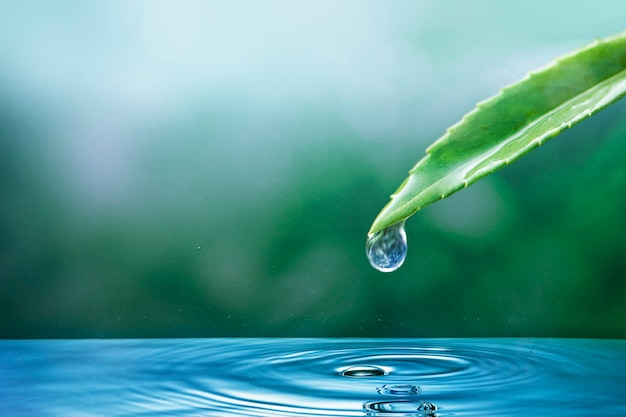 Waterstof klinkt als water
Bron: Freepik
13
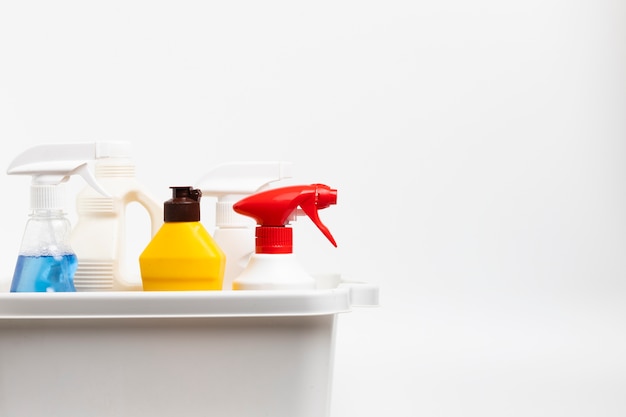 Ammoniak in je keukenkastje6%
Bron: Freepik
14
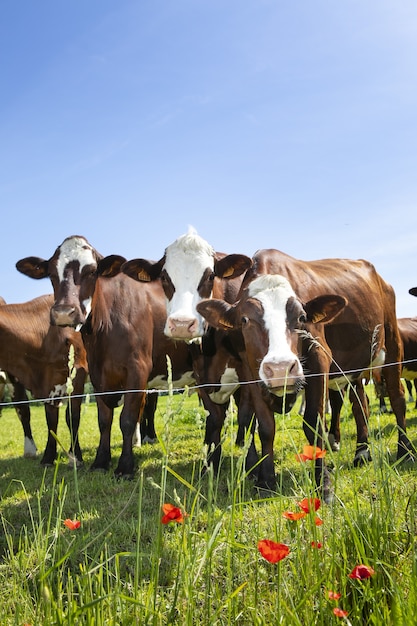 Of uit de veehouderij...
Afbeelding: Freepik
15
Concreet
Behoud basisbeschermingsniveau voor mens en milieu: 
plaatsgebonden risico (10-6) en groepsrisico (aandachtsgebieden)

Waar mogelijk bevorderen van continue verbetering bij bestaande en nieuwe ontwikkelingen (bv. BBT)
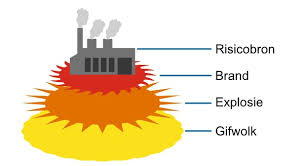 Afbeelding: Atlas Leefomgeving
16
Hoe?
17
Vragen?
18